Кыргызская Республика
Такиров Урмат
Специалист по внешней торговле
Государственное предприятие «Центр «единого окна» в сфере внешней торговли» при Министерстве экономики КР
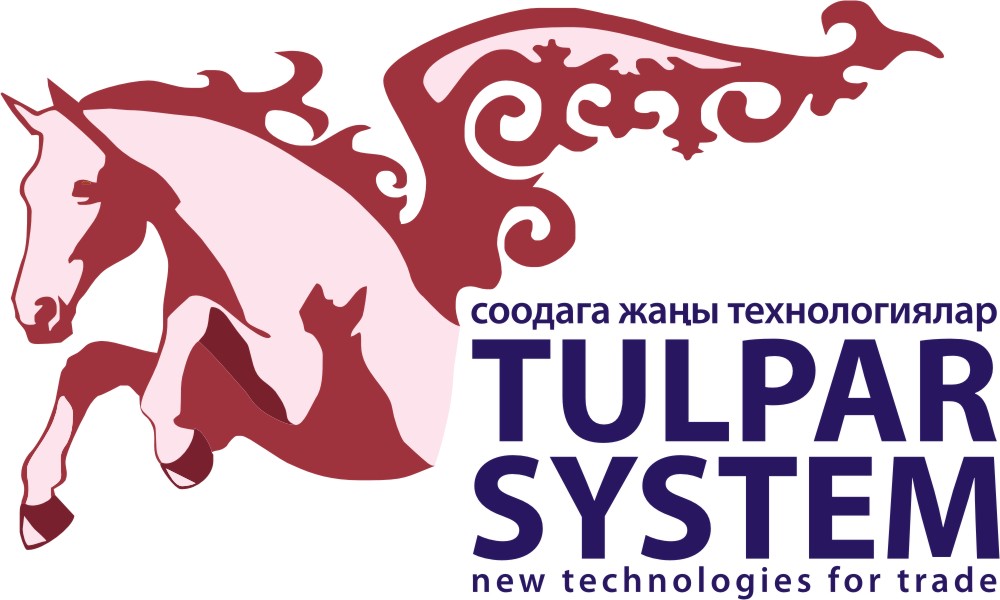 Упрощение процедур торговли в Кыргызской Республике
Предпосылки создания Единого окна
Большое количество документов
на стадии подготовки документов
до начала ввоза/вывоза товаров
Сложная процедура выдачи  разрешительных документов
Отсутствие доступной информации для бизнеса о порядке ведения международной торговли 
Наличие множества дублирующих процедур и процессов государственного контроля
Отсутствие единого механизма 
обмена информацией между в       государственными органами
Количество дней оформления: 
Экспорт- 63    Импорт -75

Рейтинг DOING BUSINESS-2013  174 место
индикатор 
«Международная торговля»
!
[Speaker Notes: Обновить ДБ]
Отчёт Всемирного банка
Этапы реализации
Поэтапный запуск
ПП КР
 №390
Пуско-наладочные работы
Обучение пользователей
Тестирование ПО ИСЕО
Разработка ПО ИСЕО
Проведение тендера АБР
Пилотный проект
ПП КР
 №539
ПП КР
 №76
ПП КР
 №315
Указ Президента КР №464
2013
2007
2009
2011
2012
2008
2010
[Speaker Notes: УП № 464 «О развитии гос. политики в сфере внешней торговли и мерах по совершенствованию экспортно-импортных процедур»
ПП КР от 19 июня 2008 года № 315 «О Концепции внедрения принципа «единого окна» в сфере внешней торговли КР»
ПП КР от 4 февраля 2009 года № 76 «О ТЭО проекта внедрения принципа «единого окна» в сфере внешней торговли КР»
ПП КР от 27 августа 2009 года № 539 «О создании ГП «Центр «единого окна» в сфере внешней торговли»]
Упрощение процедур торговли
Создание системы «единого окна» для экспорта и импорта
Создано ГП «Центр «единого окна» в сфере внешней торговли» при Министерстве экономики КР
Азиатский банк развития, GIZ, USAID
Разработана и внедрена информационная система единого окна «Тулпар системс»
Подключены 11 органов, регулирующих внешнеэкономическую деятельность
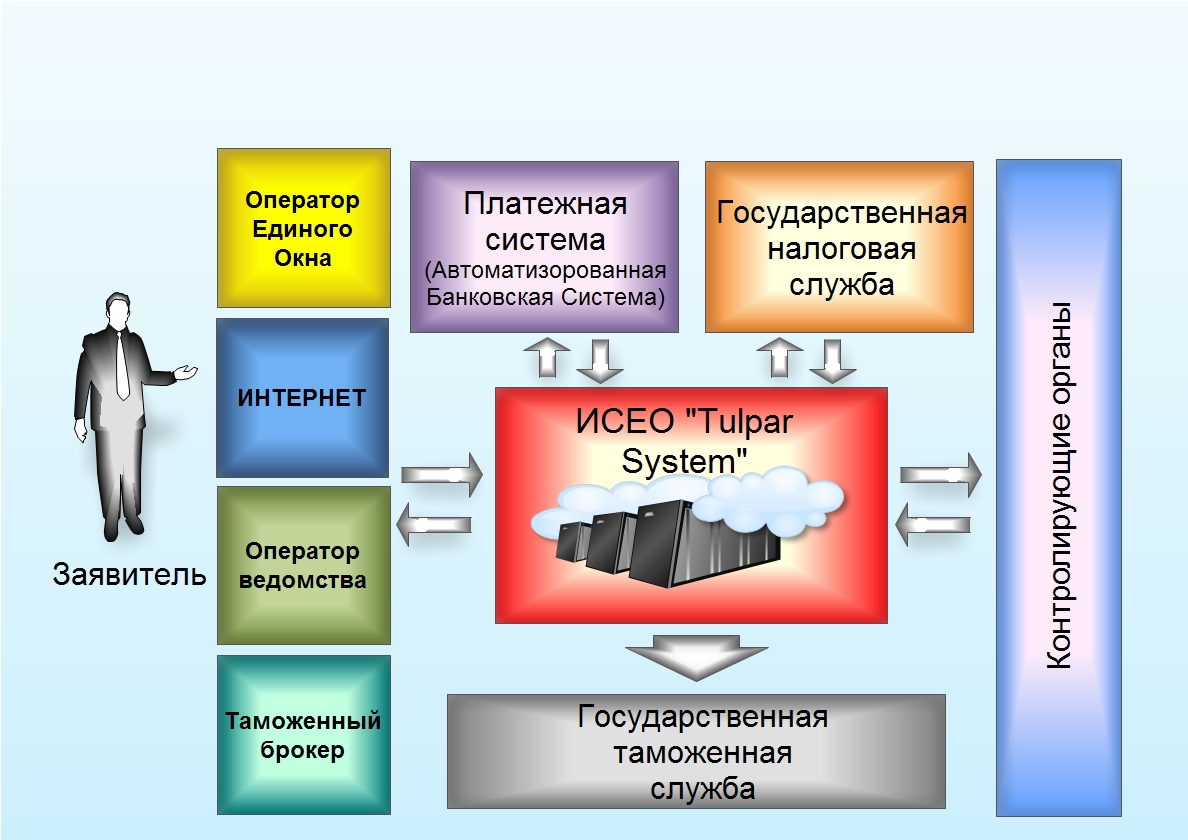 Принцип работы единого окна
Как будет работать система
Как было
Экспертиза, отбор проб,

Лабораторные исследования, 

отсутствие утвержденных 

Регламентов,	 Бюрократия,

Противоречия в НПА,

Коррупционные элементы.
Поиск
информации
Подача
заявки
Оформление ГТД и доставка документов до ГТС
Передача E-документа до ЕАИС
От 1 до нескольких дней
От 1 до нескольких дней
От 1 до нескольких дней
15
минут
От 5 до 20
минут
Несколько
секунд
От 3 часов до 30 дней
Этапы развития «единого окна»
Уровень 1: Безбумажная таможня
Уровень 2: Интеграция с другими госорганами и обмен электронными разрешениями с системой безбумажной таможни
Уровень 3: Электронный документооборот в рамках (воздушных, морских, ж.д.) портовых сообществ
Уровень 4: Интегрированная национальная логистическая платформа, в которой трейдеры и поставщики логистических услуг обмениваются информацией
Уровень 5: Региональная система 
информационного обмена
Страховые компании
Трейдеры
Банки
Поставщики логистических услуг
Безбумажная 
таможня
Региональная система информационного обмена или трансграничная безбумажная торговля
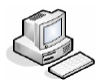 Интернет
Государственные органы 
и другие контролирующие органы
ЕО
Авиакомпании
Импортёр/Экспортёр/ 
Таможенный брокер/ 
Представитель/ 
иные заинтересованные лица
Зоны беспошлинной торговли
Администрация аэропорта, ж/д ст и т.д.
Операторы терминалов
9
Следующие шаги:Упрощение процедур торговли
Интеграция информационных систем «Единого окна» и Таможни
Обмен данными для проведения таможенного оформления
Повысить статус электронных документов и подготовить почву для перехода к электронному документообороту
Общий справочник по нетарифным мерам регулирования
Следующие шаги:Упрощение процедур торговли
Проведение реинжиниринга бизнес-процессов 11 органов
Проведение анализа бизнес-процессов
Реинжиниринг бизнес-процессов и изменение регламентов деятельности
Разработка и внедрение упрощенных и прозрачных ценовых схем за услуги 11 органов
Следующие шаги:Упрощение процедур торговли
Внедрение системы управления рисками в таможне
Выработка и утверждение  оптимальной структуры Управления рисками и таможни в целом на основе процессного менеджмента
Повышение потенциала персонала через обучение и инструктаж
Внедрение международных стандартов по управлению рисками
Пробелы в упрощении процедур торговли
Неактивная позиция Правительства при решении проблем реализации принципов «Единого окна»
Сопротивление изменениям в органах, регулирующих внешнюю торговлю
Отсутствие закона об электронной торговле (на основе UNCITRAL)
Дорогие услуги электронно-цифровой подписи (не унифицированные ЭЦП)
Содействие экспорту в Кыргызской Республике
Содействие экспорту
Разработана Стратегия развития экспорта КР на среднесрочный период 2013-2017 гг.
Министерство экономики КР
Международный торговый центр UNCTAD/WTO
3 фазы консультаций (в том числе в регионах) и более 400 участников
6 приоритетных секторов и 4 кросс-сектора
Двусторонние переговоры с донорами и партнерами по развитию
На утверждении в Правительстве КР
Следующие шаги по Стратегии развития экспорта
Создание Экспертной группы по Стратегии развития экспорта (мониторинг и координация) в Совете по инвестициям и предпринимательству при Правительстве КР 
Реализация планов мероприятий по 10 приоритетным направлениям до 2017 года:
Фрукты и овощи
Молочная продукция
Мясная продукция
Текстиль и швейная отрасль
Бутилированная вода
Туризм
Торговое финансирование
Инфраструктура качества
Упрощение процедур торговли
Торговая информация и продвижение
Следующие шаги по Стратегии развития экспорта
Создание организации продвижения экспорта
ГП «Центр «единого окна» в сфере внешней торговли» при Министерстве экономики КР
Международный торговый центр UNCTAD/WTO
Подготовлена концепция и проект Постановления Правительства КР
На стадии внесения на утверждение в Правительство КР
Спасибо за внимание!
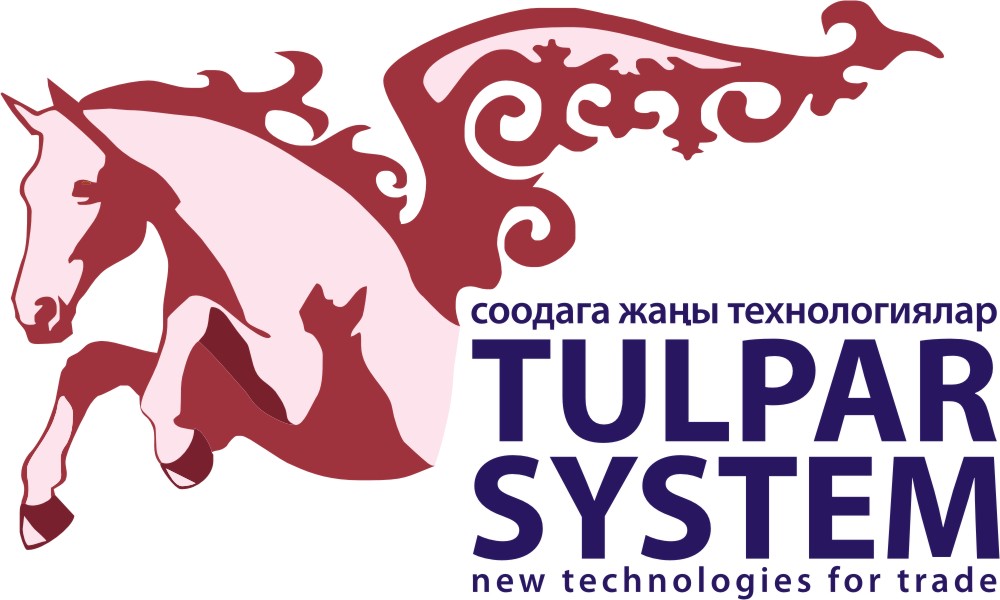